Participeren (z)onder spanningover conflicten, macht en impasses in participatieprocessen
Michiel van Oudheusden
Université de Liège
Inspiratiedagen wetenschapswinkel
13 december 2012
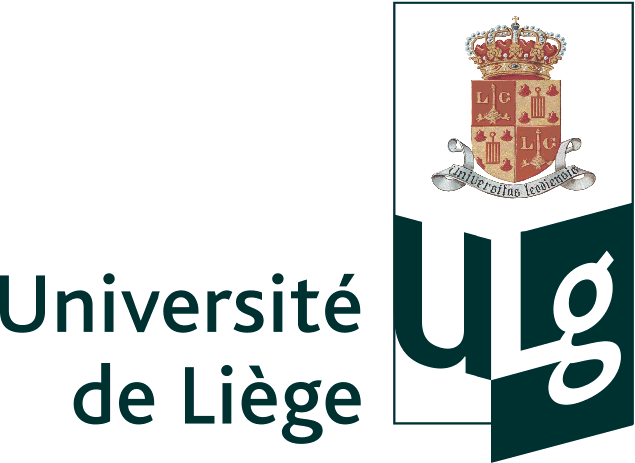 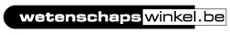 nanotechnologie
BAN:Body Area Networknano as enabling technology
pTA = participatieve technology assessment
Nanotechnologieën voor de maatschappij van morgen (NanoSoc)
Vlaams pTA project (2006-2010), met steun van de Vlaamse overheid
Sociale wetenschappers (leidende rol) + ethici + nano-wetenschappers / technologen
		= onderzoeksconsortium
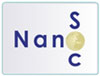 NanoSoc doelen:
met alle betrokkenen (nanowetenschappers, sociologen, burgers, middenveldorganisaties) een interactieve methode ontwikkelen die toelaat om sociale wensen en verwachtingen tav ‘nano’ in nano-onderzoek in te brengen;
nano-wetenschappers bewustmaken van ethische en sociale implicaties van nano-onderzoek.
Maar hoe gaat dit in zijn werk?
Waarom?
Wanneer?
Met wie?
Collaboratief participatiemodel
Inputs en outputs samen bespreken + bepalen

Sociologen initiëren + faciliteren proces

Doel: wegen op onderzoeksagenda’s (en op beleid)
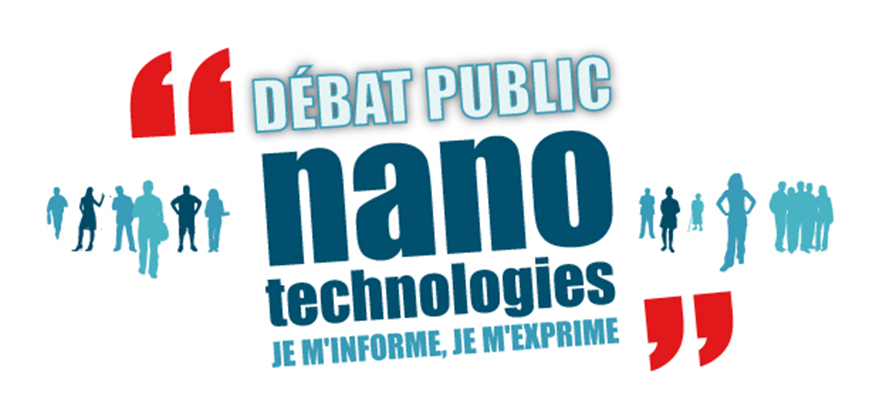 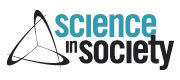 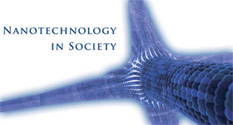 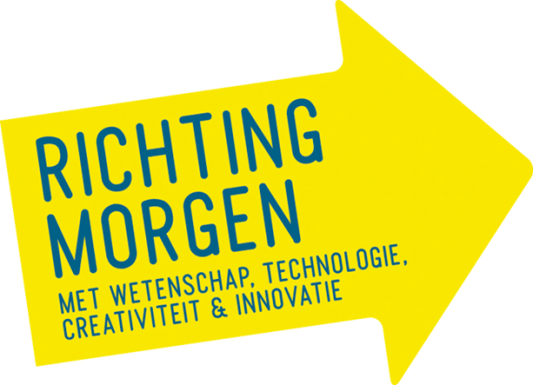 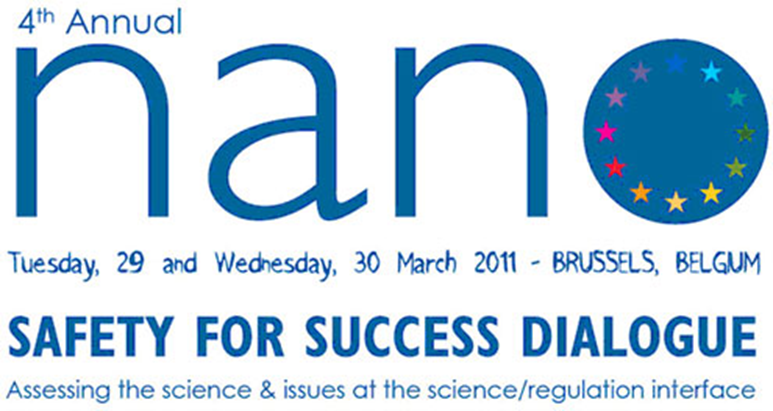 Fragment uit conversatie
Wat hebben wij eigenlijk gedaan? Wat, wel ik ben geen socioloog. Jullie zijn… in dat domein werkzaam! Ik weet niet wat iedereen zijn plaats is ((lacht)).
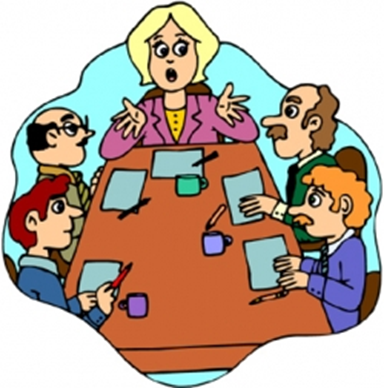 Nanowetenschapper in discussie met sociologen
in pTA-project
‘participatie’, ‘technologie’ en ‘assessment’ inzet van betekenisonderhandeling
Nanotechnoloog: “Ik ben geen socioloog”
ik begrijp het project / de taakverdeling niet
ik heb de competenties niet om…
ik delegeer mijn taken / verantwoordelijkheden liever aan anderen
ik vind dit project niet relevant voor mij 
ik vraag me af wat ik hier doe
ik vind het de taak van de sociologen om…
…

implicaties voor proces + uitkomsten
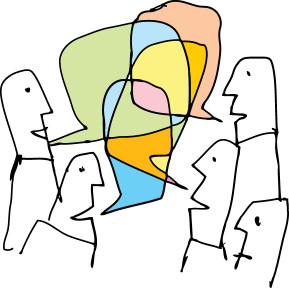 [Speaker Notes: Nadruk op overleg tussen nanowetenschappers en sociologen in onderzoeksconsortium + tussen sociologen onderling; in mindere mate tss. derden (burgers, middenveldorganisaties, politici).]
Openen van ‘participatie’ in een pTA project:
Observatie: impasses, irritaties, ongemakkelijke stiltes, dubbelzinnigheid, ‘decision deadlock’

Hoe participeren betrokkenen in een pTA?
Hoe onderhandelen ze betekenissen?
Betekenisgeving: vaak bron van conflict
Welke plaats heeft conflict in een pTA?
Hoe participatie dan opvatten?
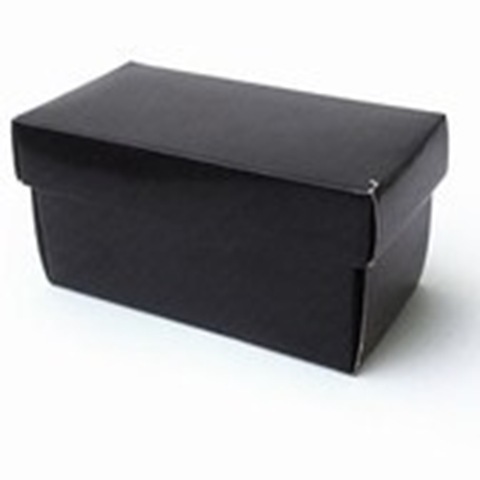 [Speaker Notes: Vb. def. ‘nanotechnologie’. Black box: vragen veelal niet gesteld.]
Antwoorden hangen samen met opvattingen over ‘participatie’
Waarom participeren?
“Om angsten over technologie bij burgers weg te nemen”
	= instrumentele logica (overtuigingslogica)
“Om tot inhoudelijk betere besluitvorming te komen”
	= substantieve logica (nadruk op sociaal leren)
“Omdat burgerparticipatie democratisch is”
	= normatieve logica
[Speaker Notes: Eerste logica dominant. RM: ‘Samen het draagvlak voor W&T en innovatie vergroten’]
Betekenisonderhandeling (strijd)
Logica’s botsen! En toch:
Uitgangspunt NanoSoc: samen zoeken naar sociaal gedragen technologie(trajecten)
= samen tot oplossingen komen door uitwisseling ideeën, kennis, middelen

Open debat, gevolgd door sluiting

Maar wat als deelnemers niet participeren? Of niet op de voorgeschreven manier?
	Waar is de spanning (fun)? Macht en conflict?
Hoeveel spanning?
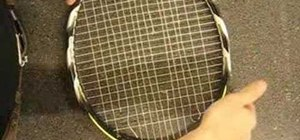 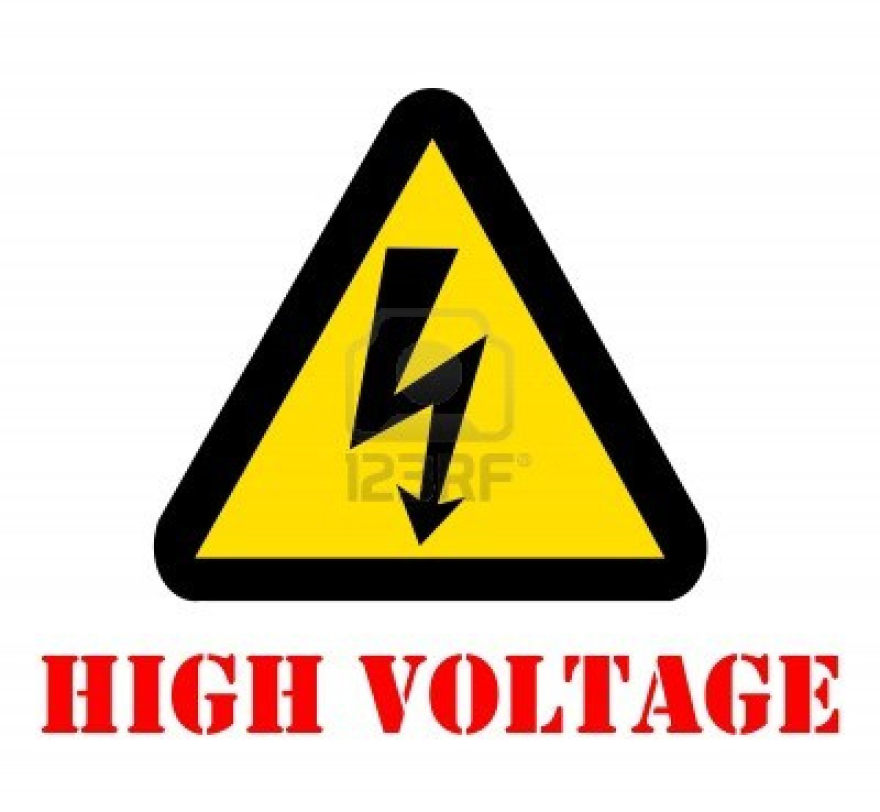 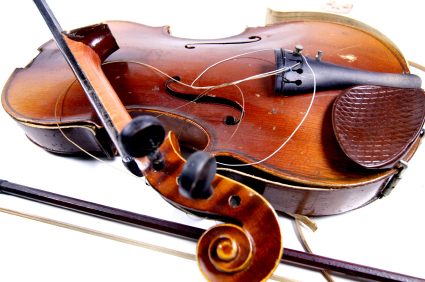 [Speaker Notes: Spanningen tussen deelnemers, maar ook tussen discoursen, idealen, wereldbeelden, ‘materialiteiten’.]
Participatie in wetenschap?
Geen pleidooi tegen participatie (pTA)
Geen pleidooi tegen sluiten, beslissen, sturen
Wel voor aanvaarding ambiguïteit, spanningen, onzekerheden + het expliciet maken van uiteenlopende noden
= herdefiniëring van ‘participatie’
Nadruk op leren over leren + macht en conflict als leerkansen
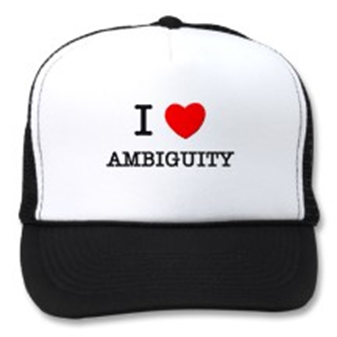 Participatie en co-creatie?
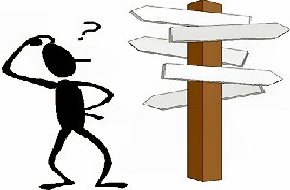 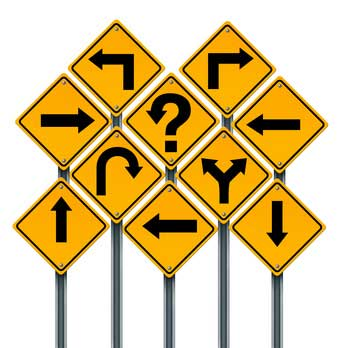 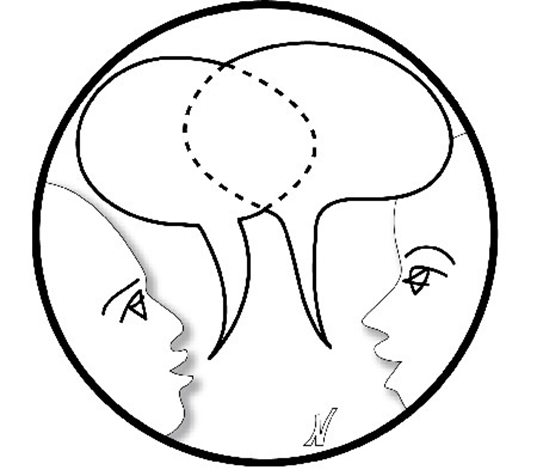 De kloof tussen wetenschap en maatschappij dichten
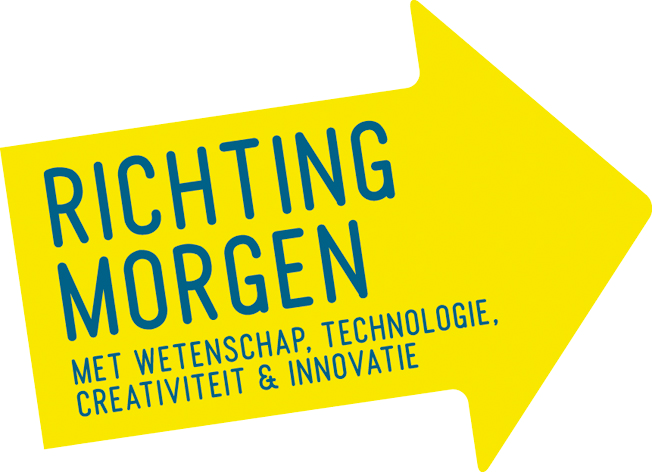 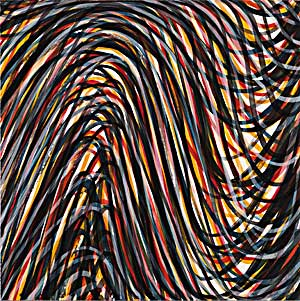 michiel.vanoudheusden@ulg.ac.be
www.spiral.ulg.ac.be
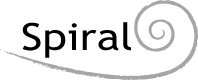 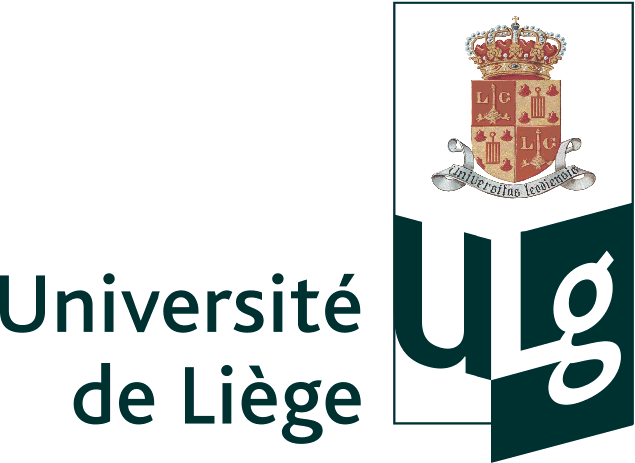